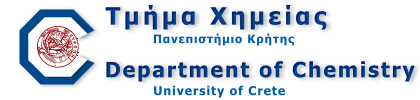 Εργαστήριο Φυσικοχημείας Ι (ΧΗΜ-311)
Α07. Διαθλασιμετρία
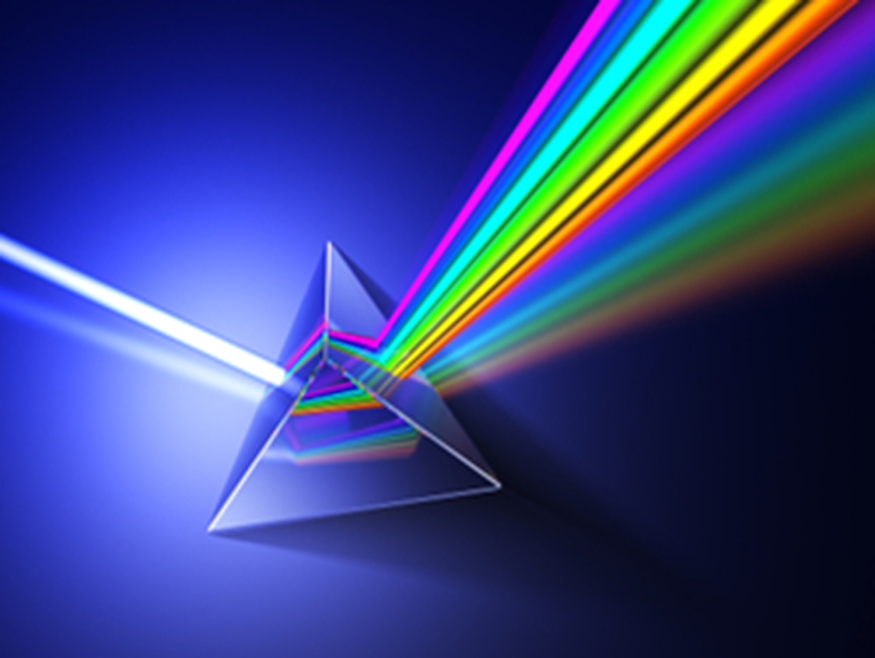 Υπεύθυνοι Εργαστηρίου
Νικόλαος Στρατηγάκης
Βασίλειος Παπαδημητρίου
Μεταπτυχιακοί Βοηθοί
Ιωάννα Ευαγγέλου 
Δημήτρης Χατζηγιάννης
Χειμερινό Εξάμηνο 2020-21
Ηράκλειο, 4 Δεκεμβρίου 2020
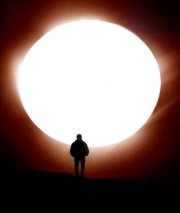 Φωτόνιο: Ο “Άγνωστος” Σύμμαχος
Φως…
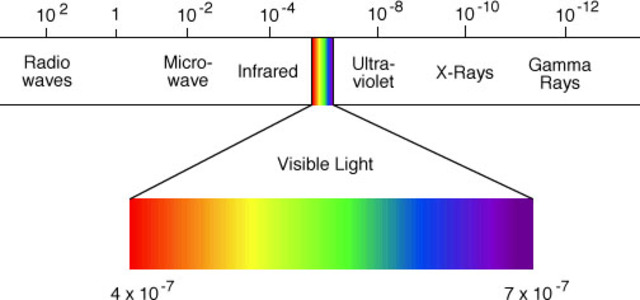 Σωματιδιακή Υπόσταση
Κυματική Υπόσταση
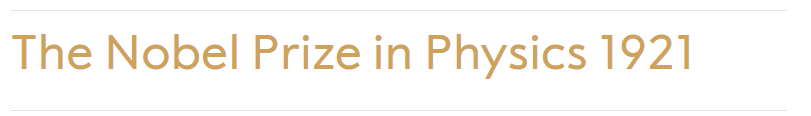 Φωτοηλεκτρικό Φαινόμενο
Διάδοση Κύματος
Ενέργεια Κατωφλίου
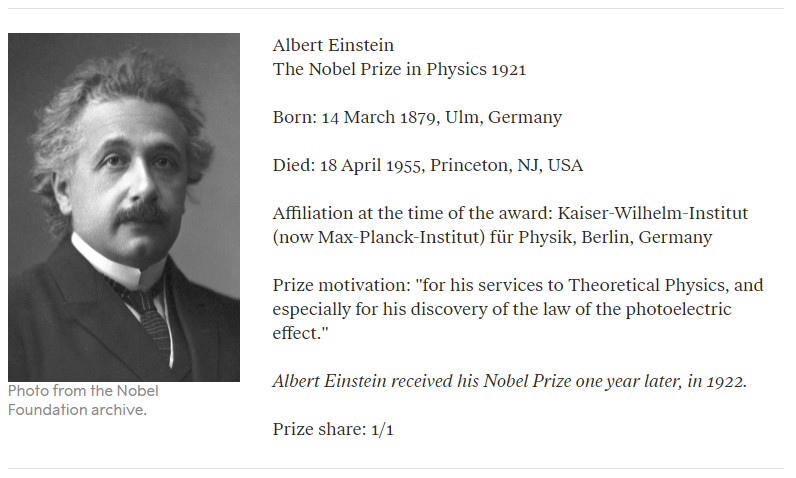 Μεταφορά Ενέργειας
Συμβολή Κυμάτων
Φαινόμενο Compton
Ενίσχυση ή Καταστροφή
Διττή Φύση
Σκέδαση Ακτινοβολίας από Ηλεκτρόνια
Περίθλαση
Εμπόδιο ή Οπή
Maxwell (1873): Ηλεκτρομαγνητικό Κύμα με Ταχύτητα c = 3  108 m s-1
Το Φως το Ταχύτερο «Βλέμμα» μας  στο Μικρόκοσμο
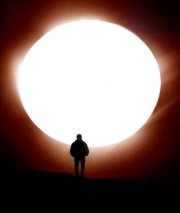 Μερικά Φαινόμενα Φωτός
Διάθλαση και Ολική ανάκλαση
Φαινόμενα Αλληλεπίδρασης Φωτός – Ύλης
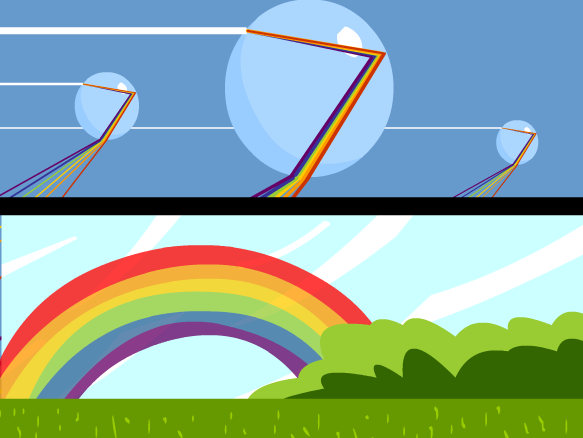 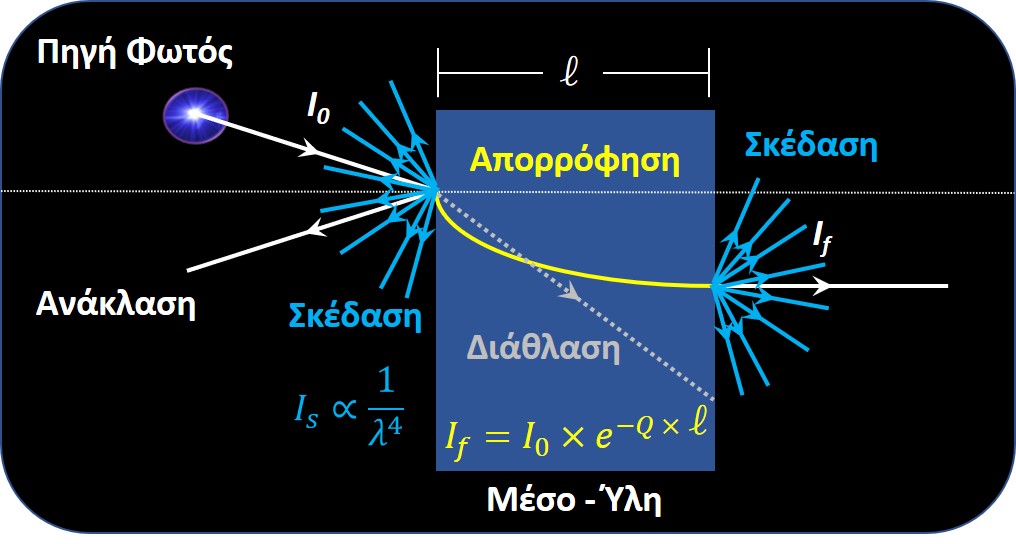 Τα 400 nm Σκεδάζονται 5 φορές 
πιο Έντονα από τα 600 nm !!!
Μπλε 
ο Ουρανός
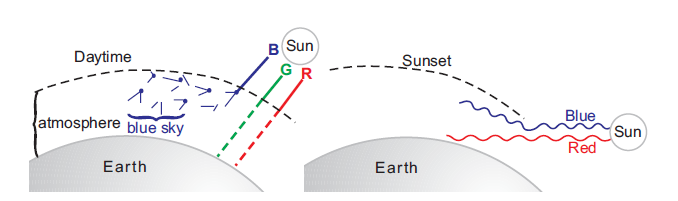 Μπορούμε  να  Εξετάσουμε  
κάποια  Φαινόμενα στον 
Πάγκο του Εργαστηρίου  μας ;
Ήλιος
Δύση
Ημέρα
Μπλε
Ατμόσφαιρα
Ήλιος
Ήλιος
Μπλε Ουρανός
Κόκκινο
Γη
Γη
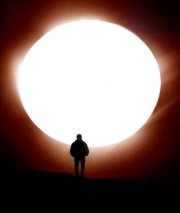 Πειραματική Διάταξη
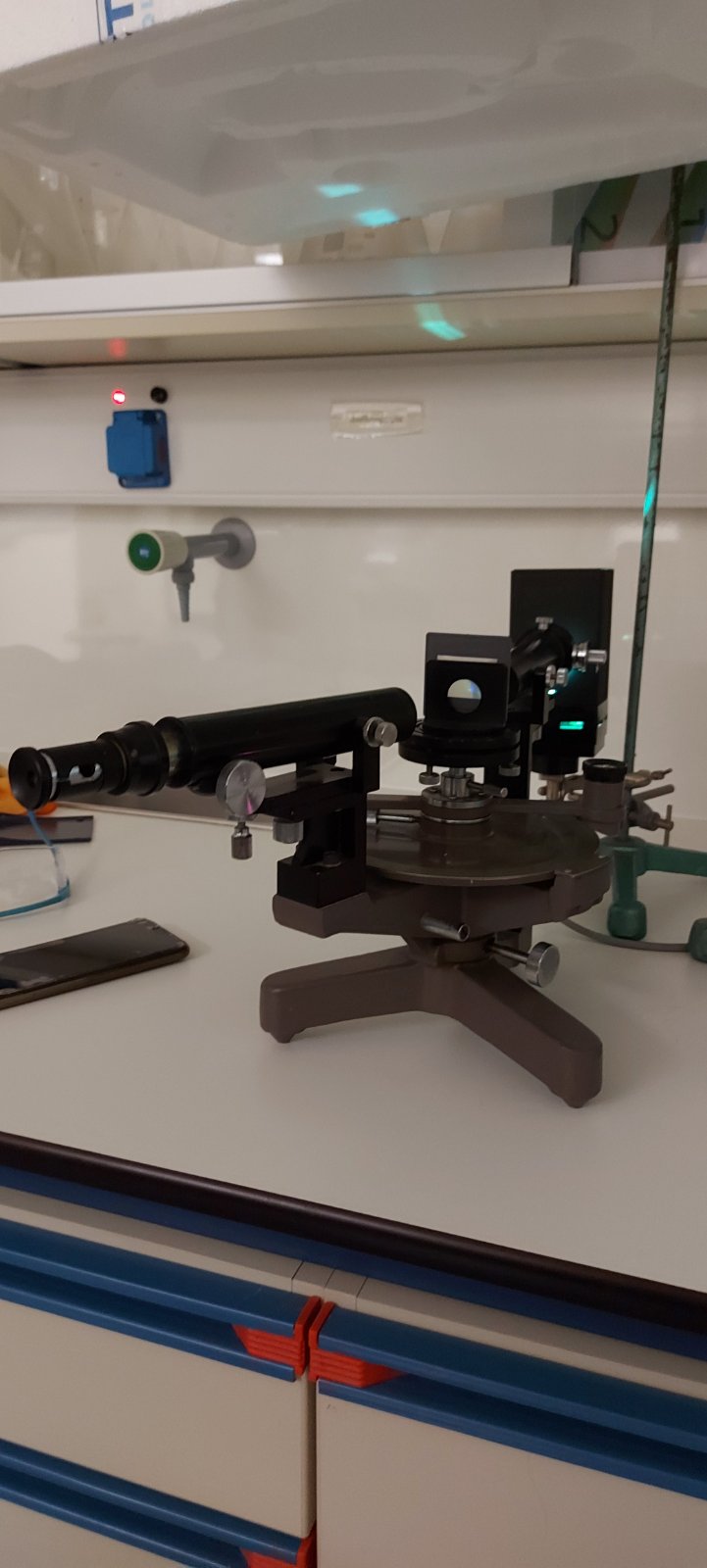 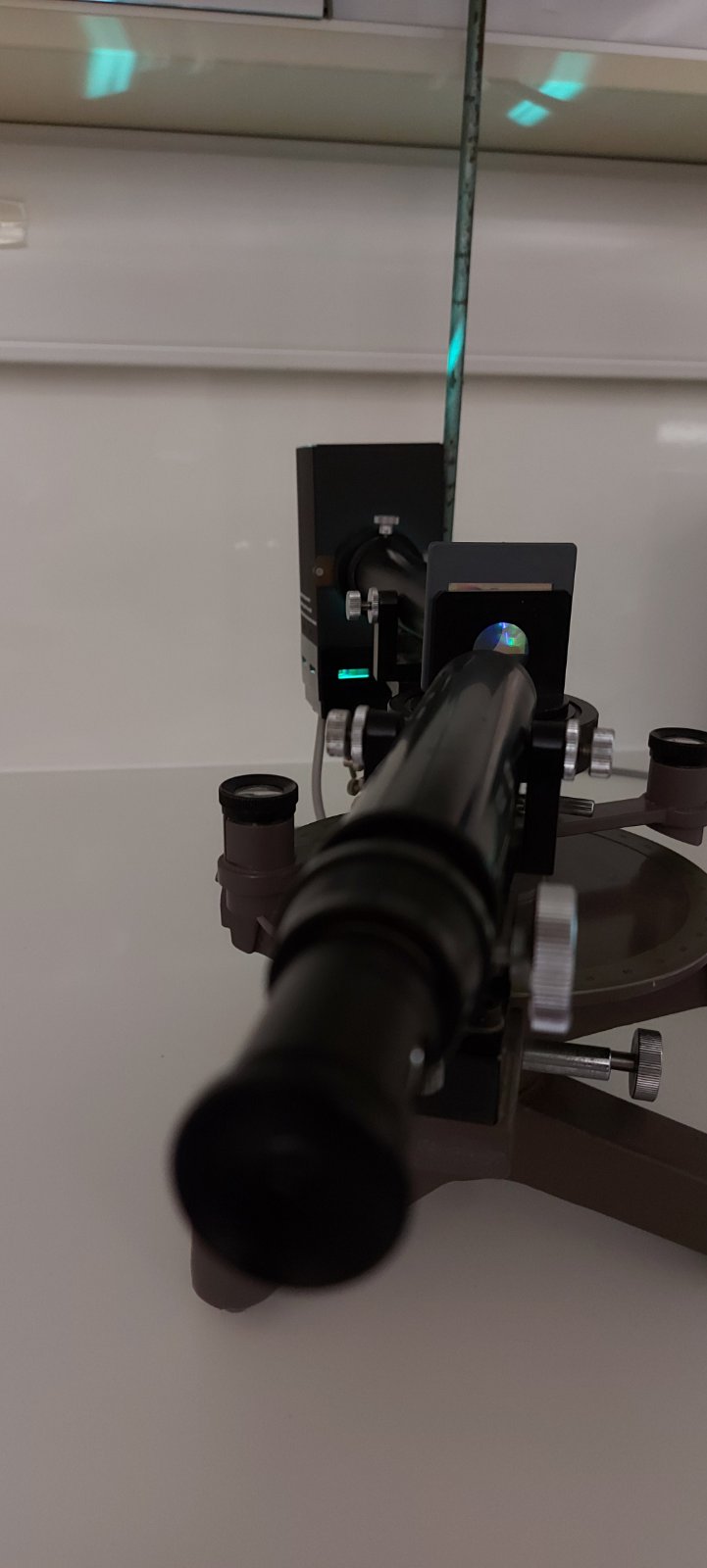 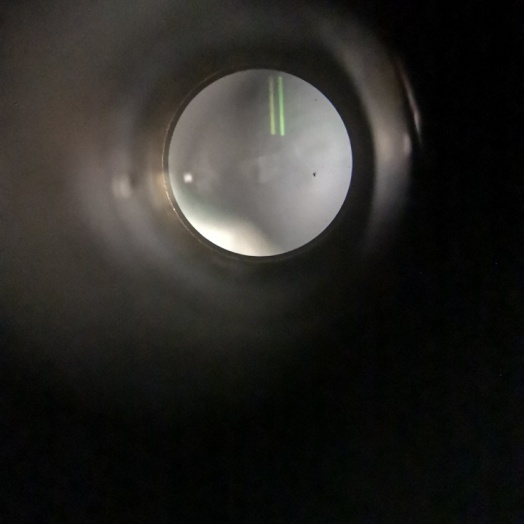 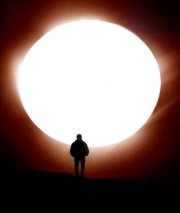 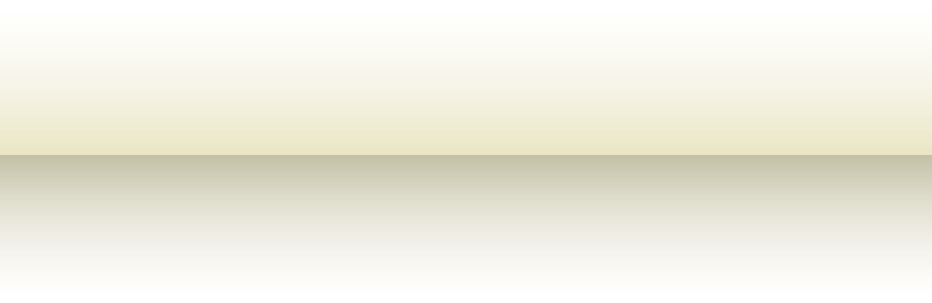 127,5º+κάτι
Βήμα 1 Μετακίνηση
30
20
10
0
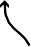 140º
130º
120º
128º 127º
Πειραματική Διάταξη
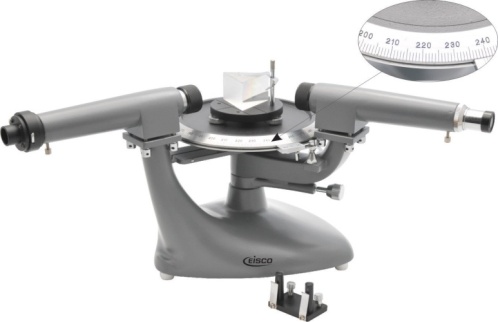 Περιστροφή της τράπεζας για την εύρεση της μηδενικής γωνίας
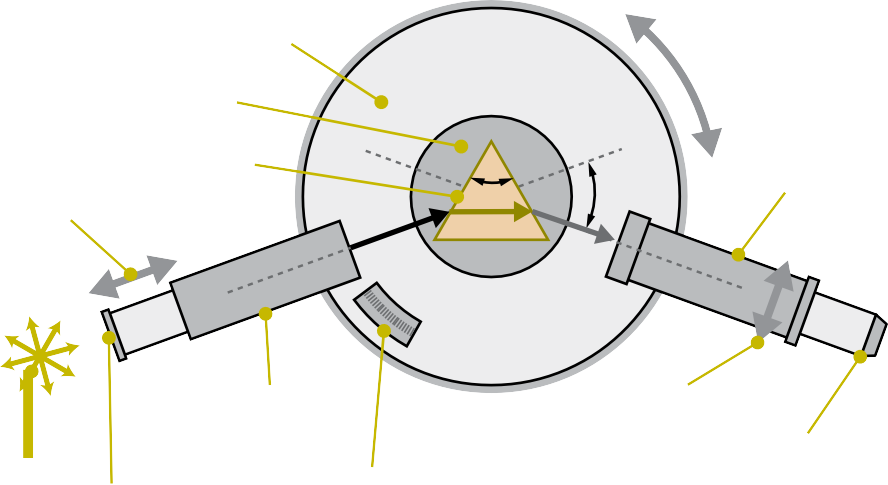 Περιστρεφόμενη τράπεζα
Βάση πρίσματος
Πρίσμα
Διόπτρα
εmin
A
Εστίαση
Εστίαση
Κατευθυντήρας
Προσοφθάλμιο
Λάμπα Hg
Παράθυρο Ανάγνωσης Κλίμακας Βερνιέρου (Γωνιόμετρο)
Σχισμή
Βήμα 4
κάτι = 20'
Βήμα 3
Ανάγνωση Βερνιέρου
Βήμα 2
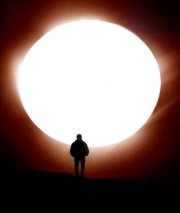 Περίθλαση
Μονοχρωματικό Φως
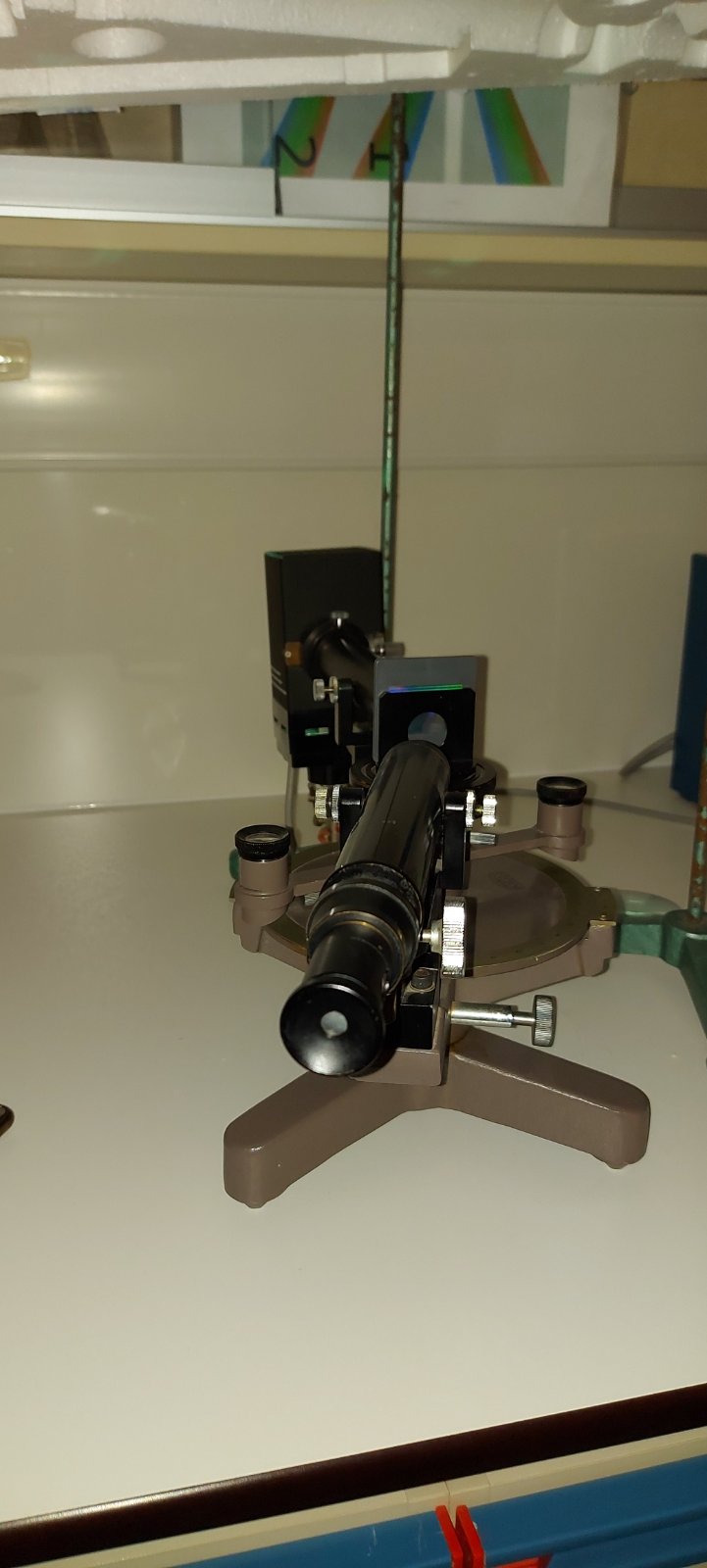 Εμπόδιο ή Σχισμή
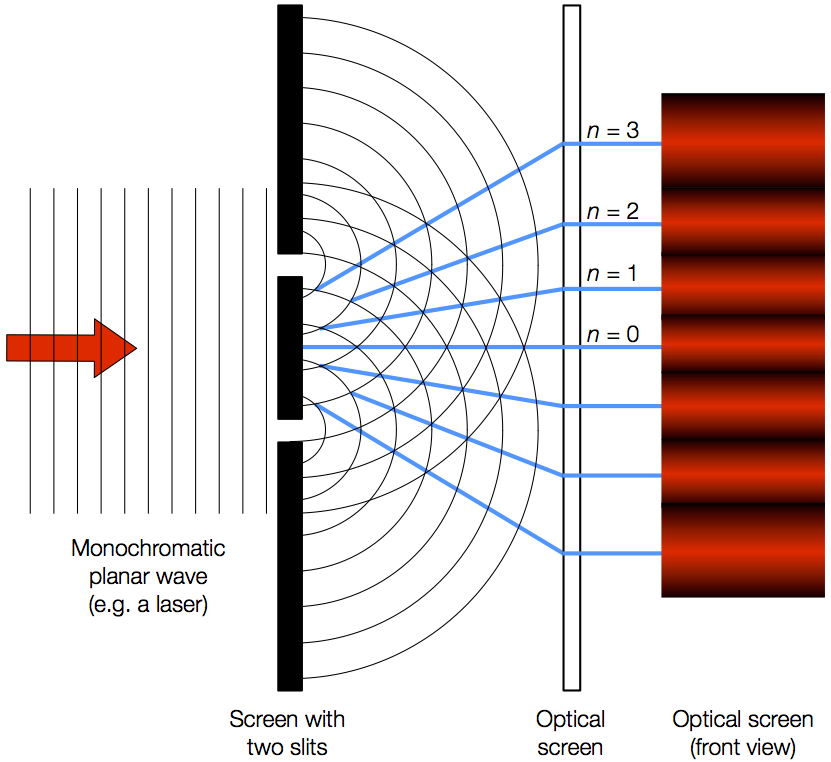 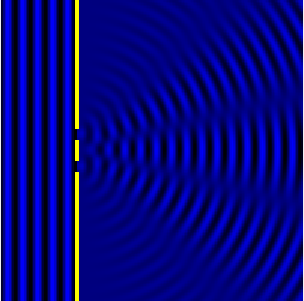 Εκτροπή δέσμης
Σφαιρικά Κύματα
Συμβολή
Ενισχυτική
Φωτεινός Κροσσός
Καταστρεπτική
Σκοτεινός Κροσσός
Κι αν έχω Πολυχρωματικό Φως, όπως στην Λάμπα Hg;
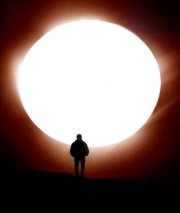 Φράγμα περίθλασης
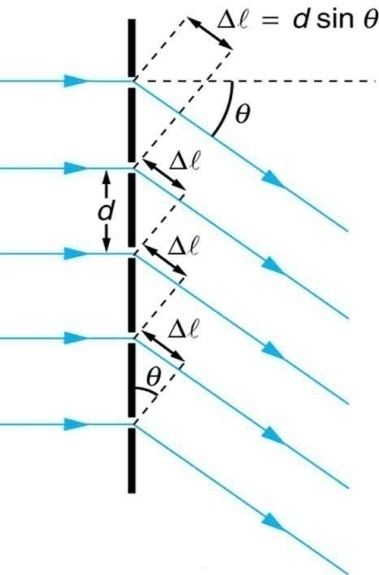 m=1
m=2
θ
d
dsinθ=mλ , m=0,1..
Μετρώντας το θ
Εξάγουμε το               λ
Μικρότερο λ 

 
 Πιο Γρήγορη Ενίσχυση 


 Μικρότερο θ
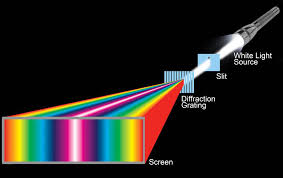 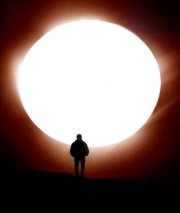 Προσδιορισμός λ μέσω Περίθλασης
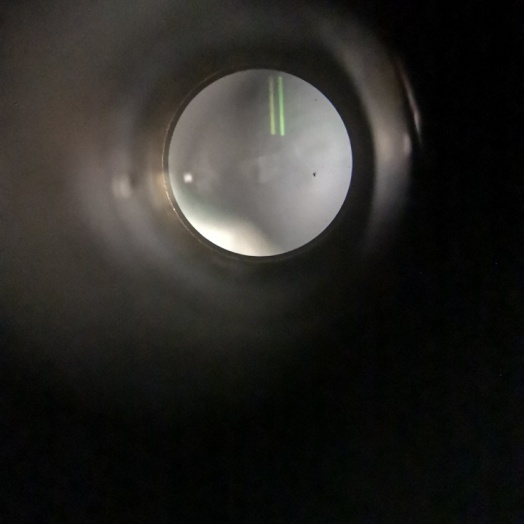 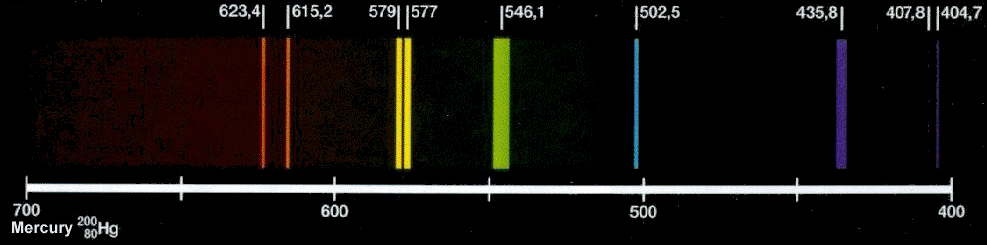 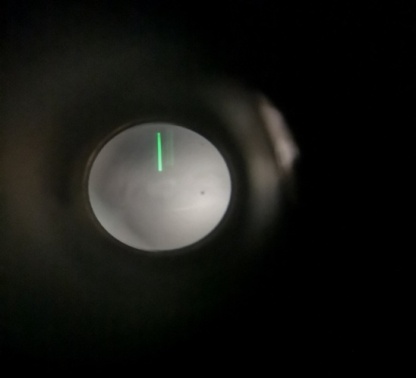 Λυχνία Ατμών Hg
579 & 577 nm
546.1 nm
λ = G sinφ
G: Σταθερά του Φράγματος Περίθλασης
Βήμα 1
Βήμα 2
Βήμα 3
Βήμα 4
Βρίσκω Τάξη m=1
Εξάγω για  κάθε Χρώμα  το λ
Βρίσκω φ για κάθε Xρώμα
Φτιάχνω Διάγραμμα λ-φ για τον Hg
Συγκρίνω το  λ που βρήκα με το λ της Βιβλιογραφίας
Χρησιμοποιώ το λ-φ για Μετατροπή των  Γωνιών σε λ
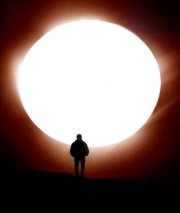 Ανάκλαση και Διάθλαση Πρισμάτων
n2>n1
n1
n2
n2<n1
n1
n2
Αντικείμενο
Αντικείμενο
Φωτοδίοδος
Φωτοδίοδος
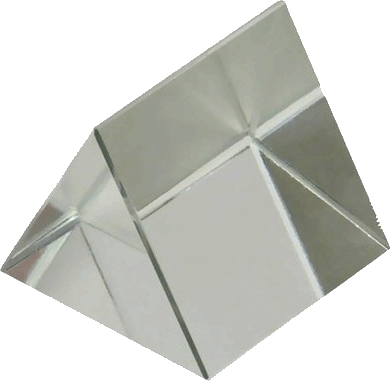 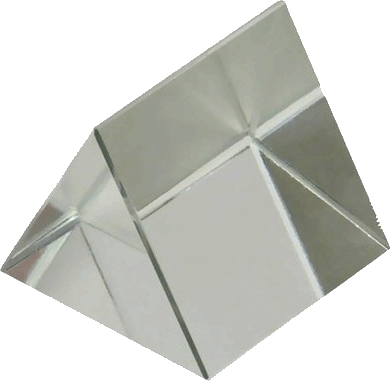 θ2
θ1
θ2
θ1
θ1
Ανάκλαση
θ1
Ανάκλαση
Διάθλαση
Διάθλαση
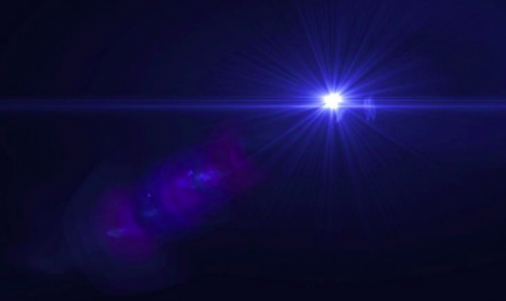 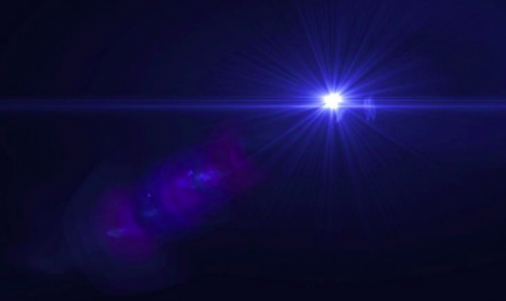 Πηγή
Πηγή
Νόμος του Snell
      n1 sinθ1 = n2 sinθ2
Το Φως «δυσκολεύεται» να διαδοθεί διαφορετικά Ανάλογα με το Υλικό
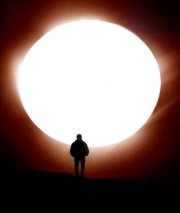 Διασπορά Φωτός
Φως 
=
 Ενέργεια
Μικρότερο λ 

 
Μεγαλύτερη E


Ισχυρότερη Αλληλεπίδραση με Υλικό


 Μεγαλύτερο n
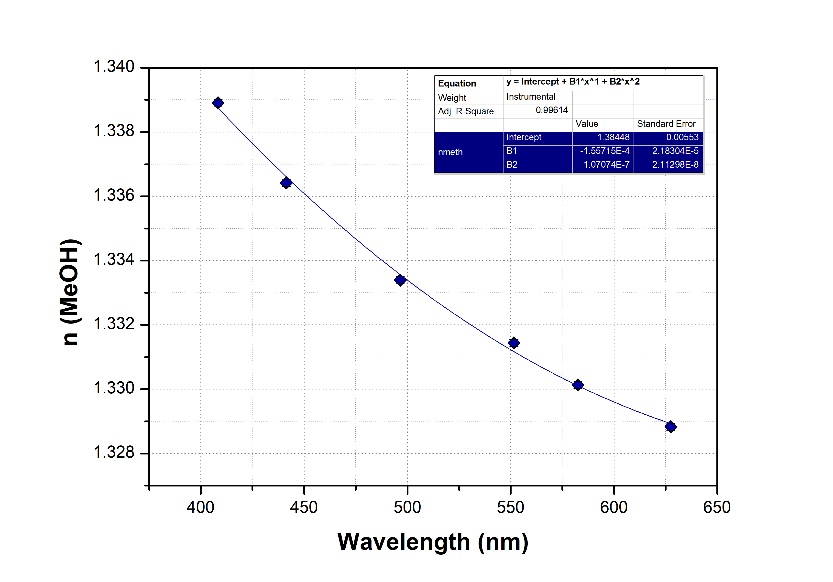 Κόκκινο
Ιώδες
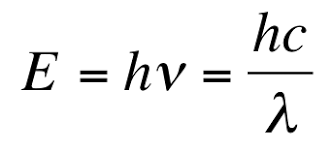 …Διαφορετική εκτροπή
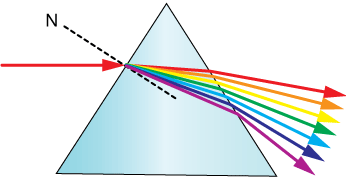 Άρα  Διαφορετικό λ…
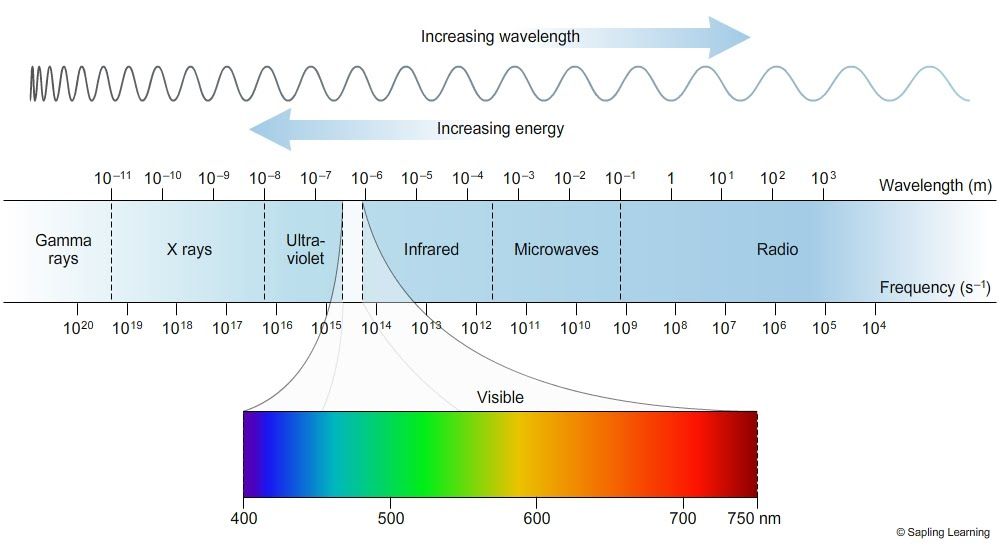 Κόκκινο
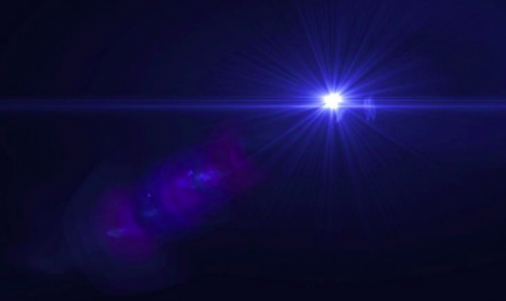 Λευκό Φως
Ιώδες
b
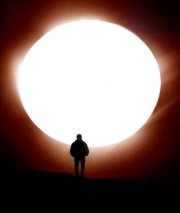 Γωνία Ελάχιστης Εκτροπής
Πείραμα διάθλασης
Διαφορετικά Χρώματα (λ)
Διαφορετικές Γωνίες Ελάχιστης Εκτροπής
Παρατηρώ Ελάχιστη Εκτροπή στρέφοντας την Τράπεζα, όταν σταματάει να κινείται το Φάσμα.
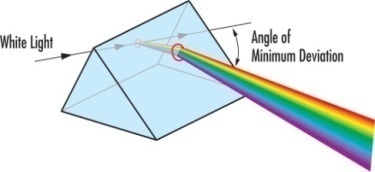 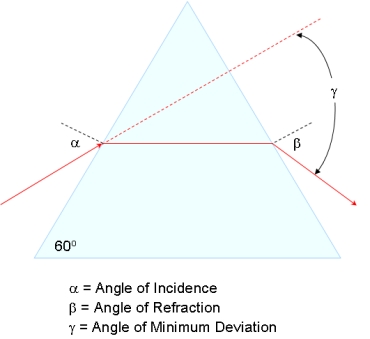 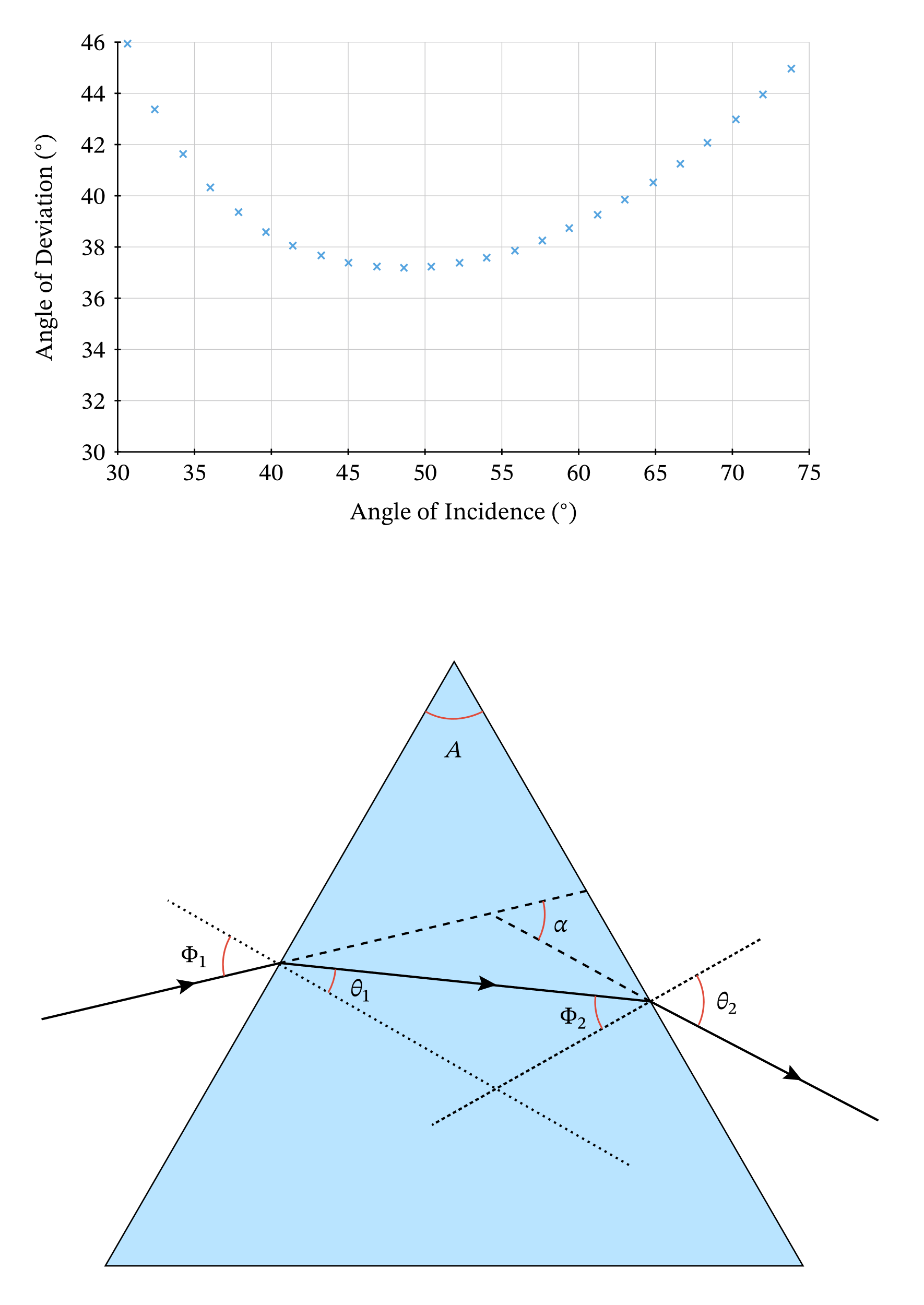 Σε αυτή τη Θέση παίρνω τις Μετρήσεις των θ για να βρω το n των Πρισμάτων.
6’50” – 7’10” min
Στοιχεία Διασποράς Πειράματος
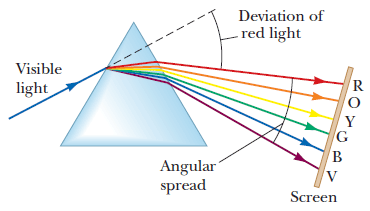 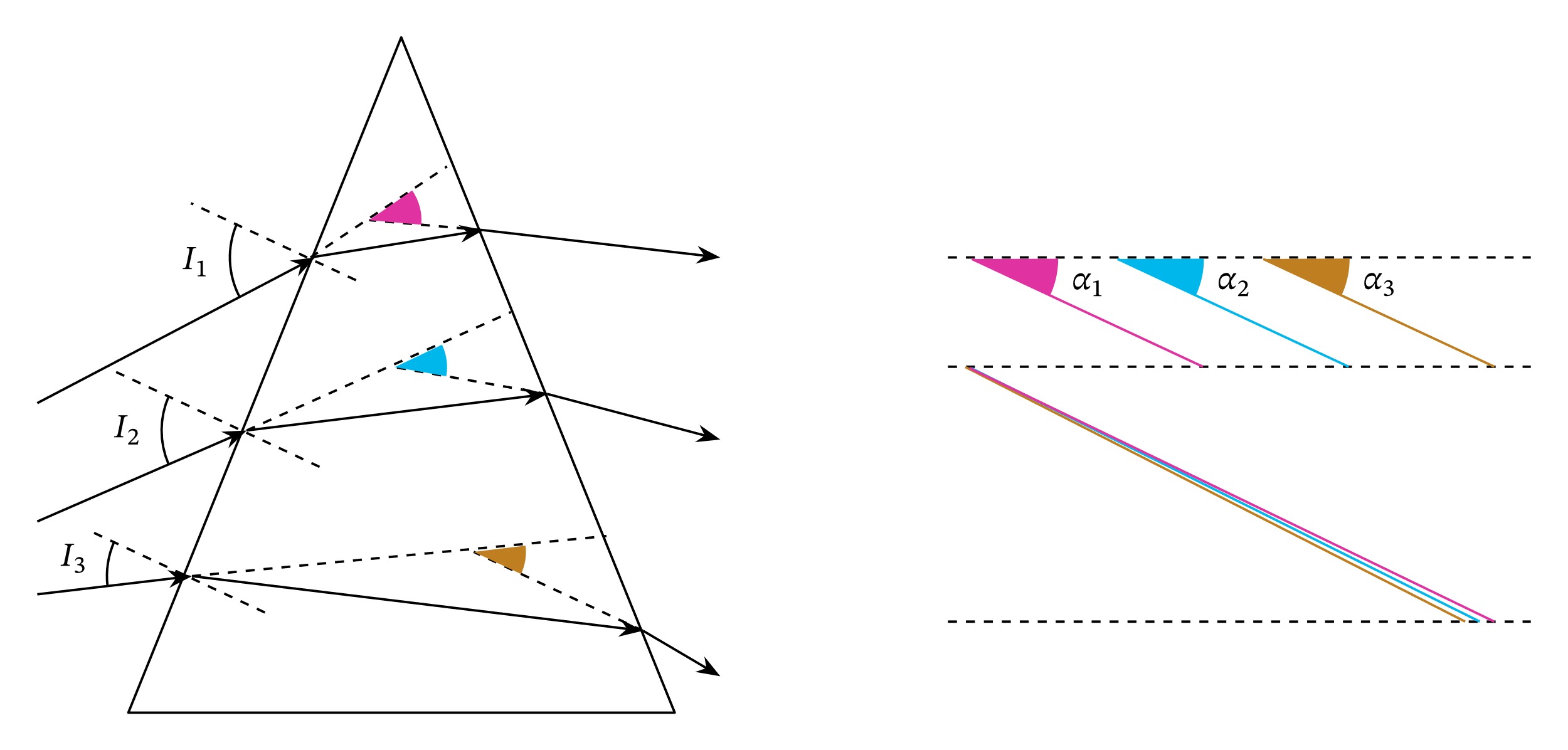 Φράγμα Περίθλασης
Πρίσματα
Βαθμονόμηση θ(λ)
Flint (Πυριτική Στεφανύαλος)
b = 3 cm
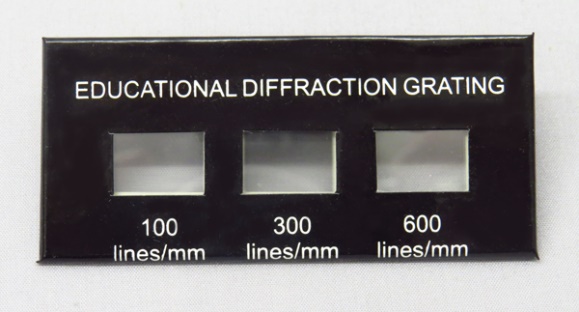 600 Σχισμές mm-1
G = 0.0017 mm
Crown (Πυριτική Μολυβδύαλος))
b = 3 cm
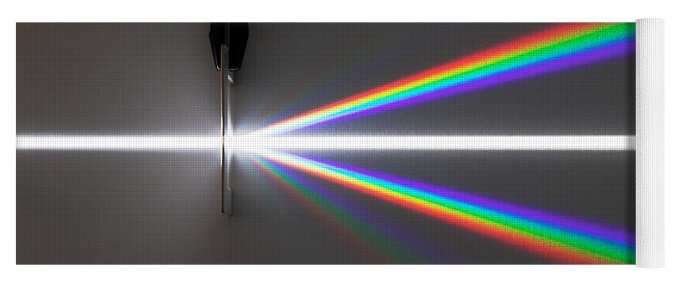 Κοίλο Πρίσμα Μεθανόλης
b = 6 cm
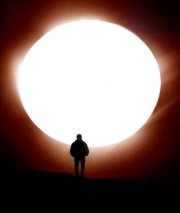 Μέτρηση n(λ) και Διακριτικής Ικανότητας
Γωνία θ + Γωνία Ελάχιστης Εκτροπής  Δείκτης Διάθλασης
Κλίση n(λ) + Βάση Πρίσματος b   
Σχετική Διακριτική Ικανότητα
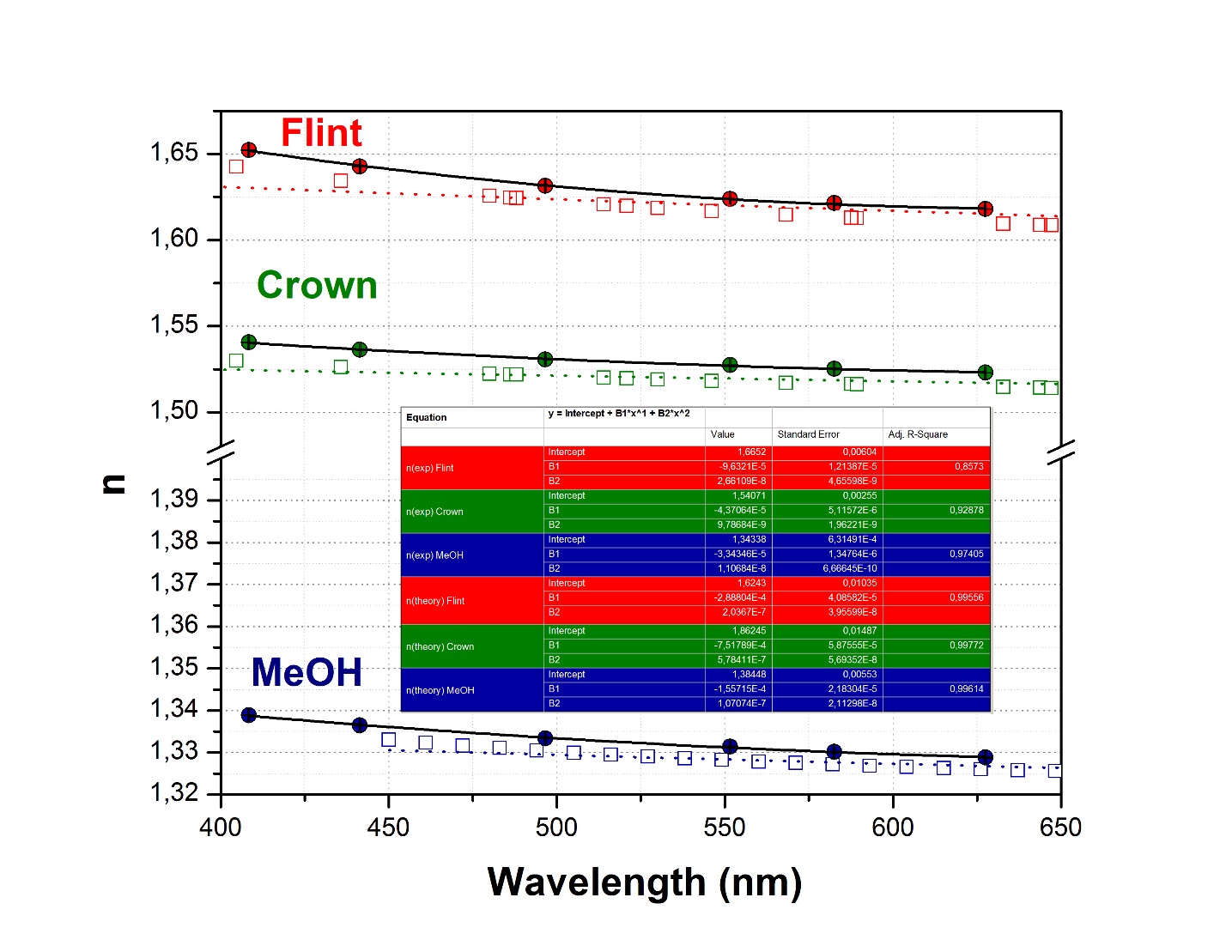 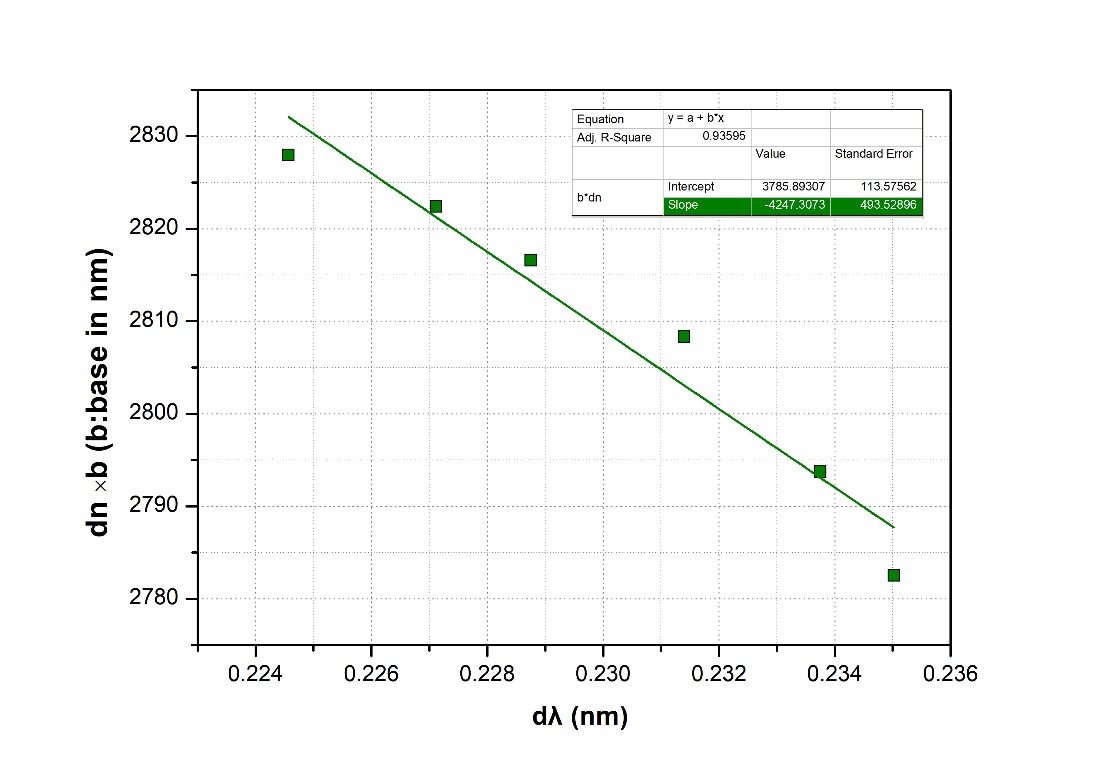 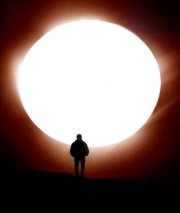 Ανάλυση Δεδομένων - Σύγκριση Πρισμάτων
Συγκριτική Αναπαράσταση Διασποράς
Μετασχηματισμοί Δεδομένων
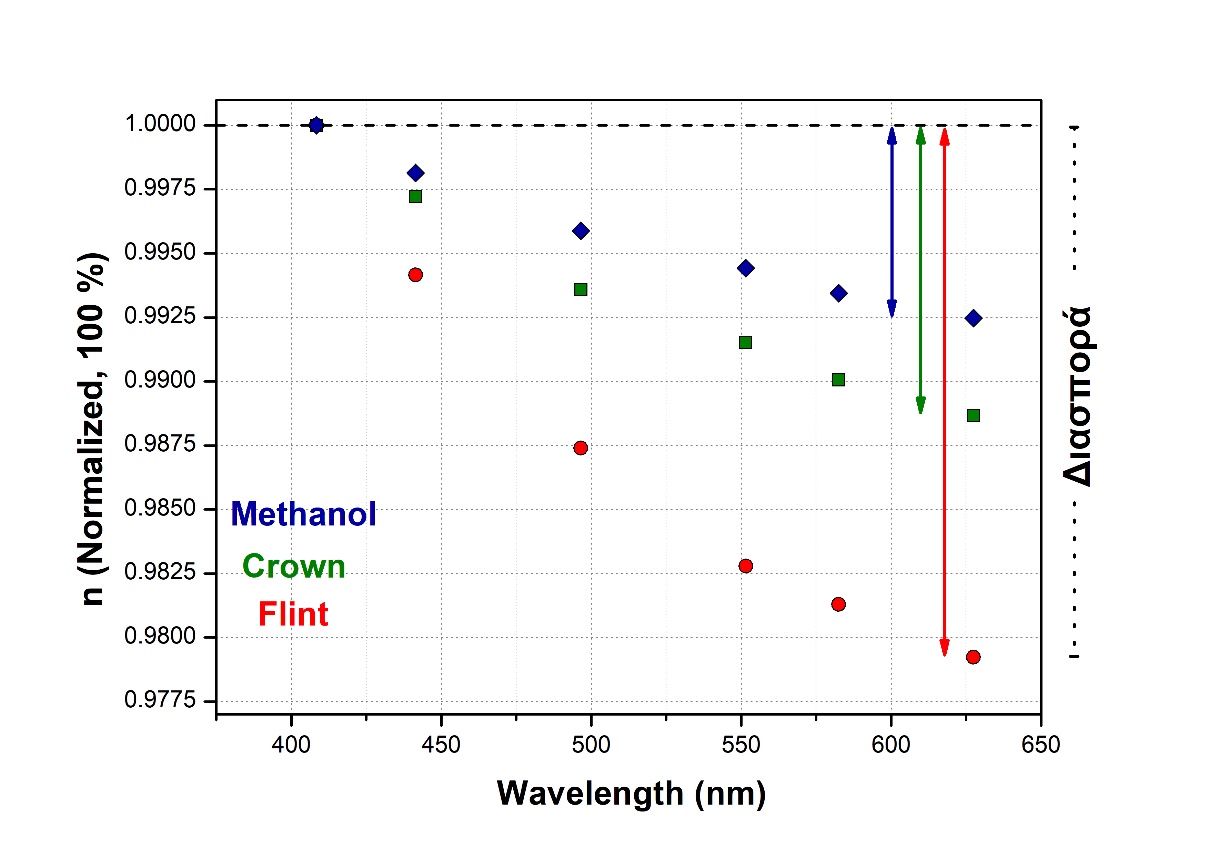 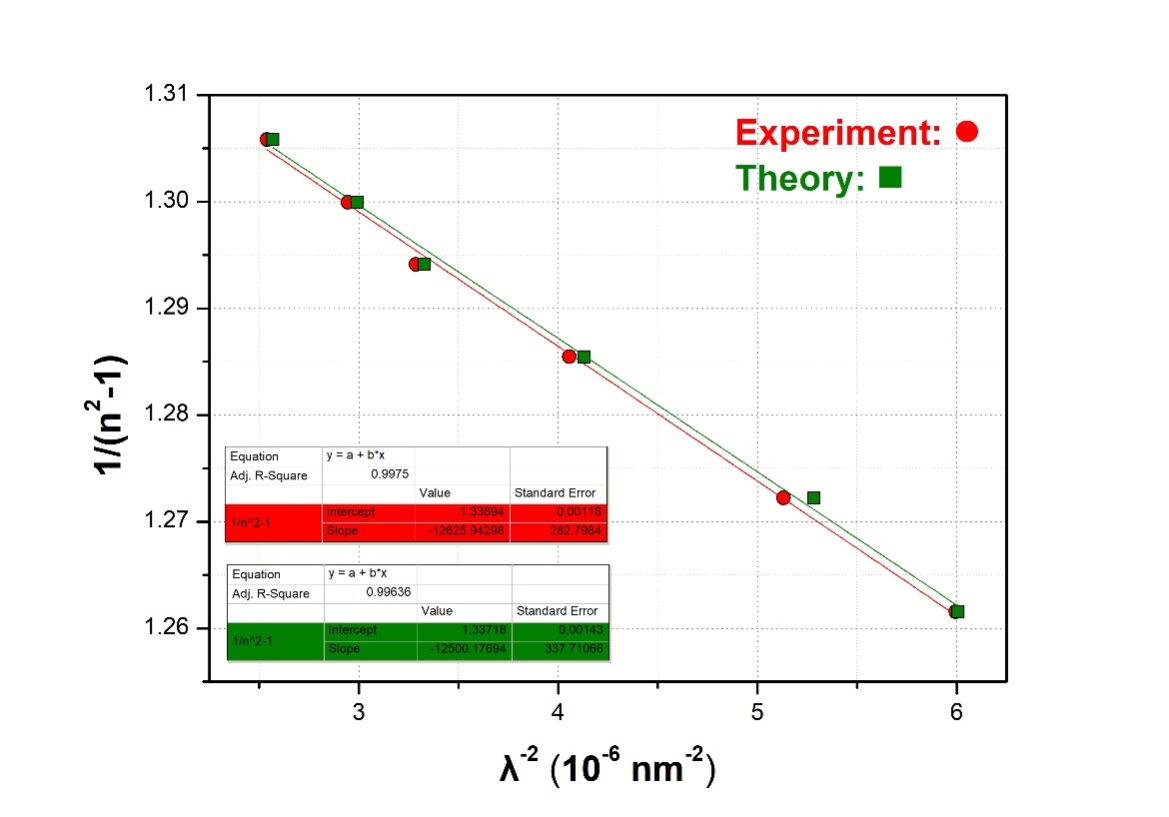 Κατασκευαστικά Χαρακτηριστικά 
Δείκτης Διάθλασης Πρισμάτων
Φάσμα Εκπομπής Λυχνίας Ατμών Hg
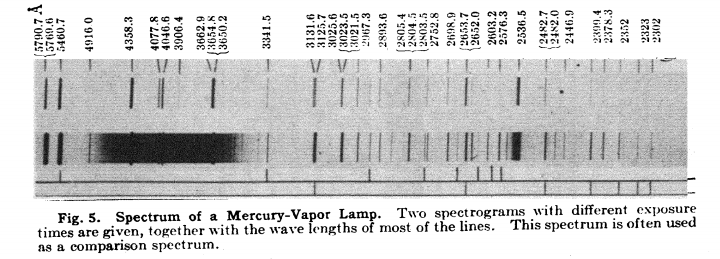 Απεικόνιση Φάσματος Hg
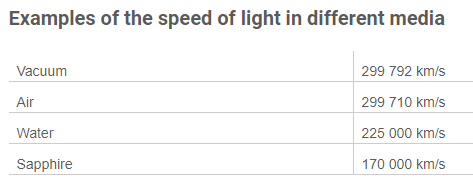 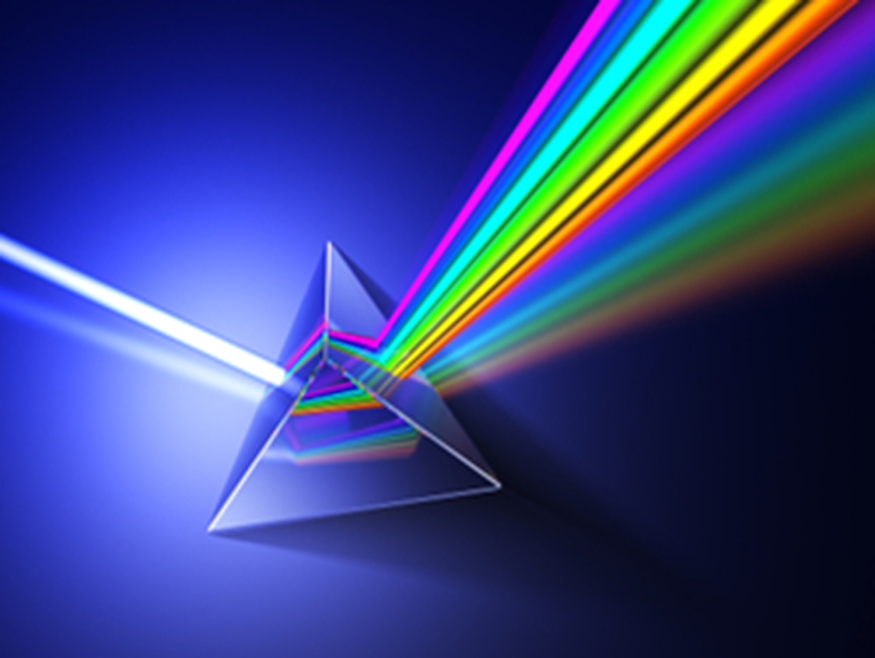 Σας Ευχαριστούμε Πολύ για την Προσοχή σας
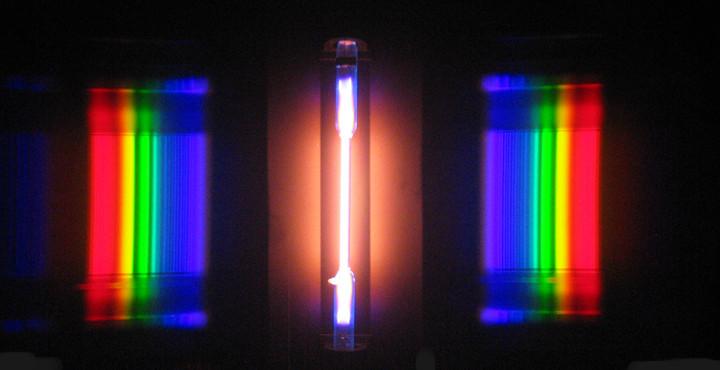